Цель - Узнай по головному убору профессию военнослужащего, припомни какое техническое средство он использует для несения службы. Возьми "волшебное перо" и соедини два предмета относящихся к одной военной профессии.
Решение логопедических задач: установление причинно-следственных связей, способность выразить их в самостоятельной речи; актуализация словаря по теме "Военные профессии "
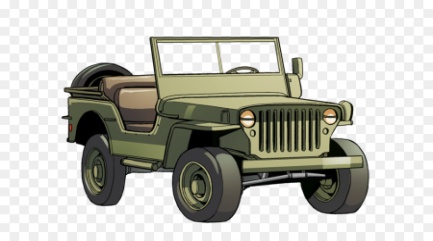 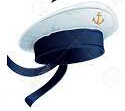 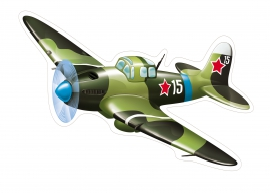 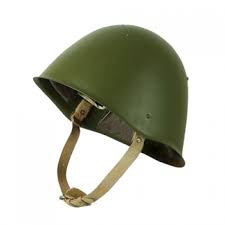 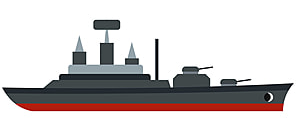 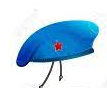 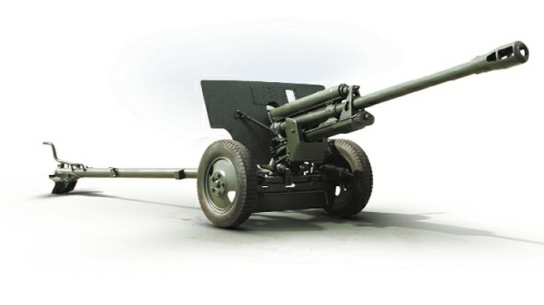 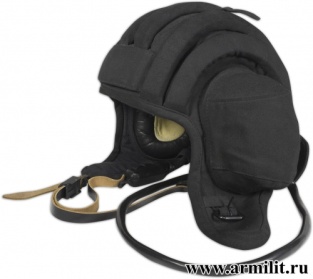 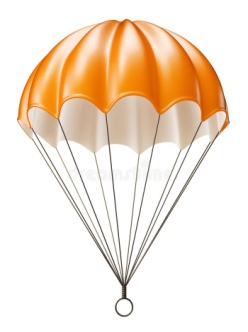 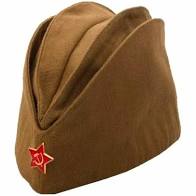 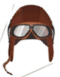 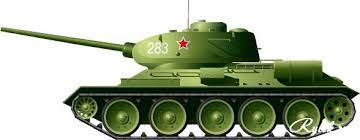